Figure 6 This graph plots the number needed to treat (NNT) to prevent one event in 5 years. Administration of a statin ...
Eur Heart J, Volume 31, Issue 7, April 2010, Pages 777–783, https://doi.org/10.1093/eurheartj/ehq022
The content of this slide may be subject to copyright: please see the slide notes for details.
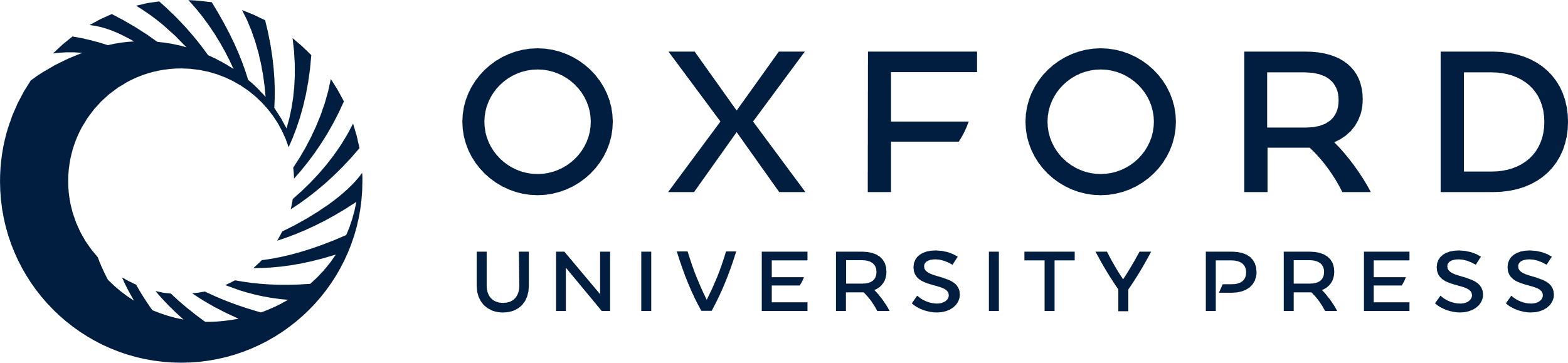 [Speaker Notes: Figure 6 This graph plots the number needed to treat (NNT) to prevent one event in 5 years. Administration of a statin deployed by use of the JUPITER entry criteria compares favourably with therapies well accepted in primary prevention practice such as treatment of hypertensives with diuretics (see ref. 62).


Unless provided in the caption above, the following copyright applies to the content of this slide: Published on behalf of the European Society of Cardiology. All rights reserved. © The Author 2010. For permissions please email: journals.permissions@oxfordjournals.org.]